復活期第五主日

2025年5月18日 (恭賀新教宗良14 下)

感 恩 祭

主 題
天堂地獄任你選
——為何相親相愛是新命令——
(我們想要一個麼樣的世界?任你選!)
恭讀宗徒大事錄　14:21-27
那時候，保祿和巴爾納伯，在德爾貝城，傳揚福音，使許多人成為門徒，以後，回到呂斯特辣、依科尼雍和安提約基雅，到處堅固門徒的心，鼓勵他們堅持信仰，說：我們必須經過許多困難，才能進入天主的國。兩人在各教會給他們選立了長老，在祈禱禁食以後，把他們託付於他們所信仰的主。
1/2
以後，保祿和巴爾納伯又經過丕息狄雅，來到旁非里雅，在培爾革，宣講道理以後，下到阿塔肋雅，又從那裡，乘船往安提約基雅。他們原來是在那裡，被託於天主的恩寵，做現在已完成的工作。他們一到，就聚集會眾，報告天主偕同他們，所做的一切大事，及怎樣給外邦人，打開了信德的門。——上主的話。 
眾:感謝天主
請靜默片刻,默想上主的話
2/2
恭讀默示錄　21:1-5
我、若望，看見了一個新天新地，因為先前的天與先前的地，已不見了，海也沒有了。我、若望，看見那新耶路撒冷聖城，從天上，由天主那裡降下，就如一位裝飾好迎接自己丈夫的新娘。我聽見由寶座那裡，有一巨大聲音說：「這就是天主與人同在的帳幕，他要同他們住在一起；他們要做他的人民，
1/2
他親自要『與他們同在』，做他們的天主。他要拭去他們眼上的一切淚痕；以後，再也沒有死亡，再也沒有悲傷，沒有哀號，沒有苦楚，因為先前的，都已過去了。」
那位坐在寶座上的，說：「看，我已更新了一切。」——上主的話。
眾:感謝天主
請靜默片刻,默想上主的話
2/2
恭讀聖若望福音　13:31-33,34-35
猶達斯【從席間】出去以後，耶穌說：「現在，人子受到了光榮，天主也在人子身上，受到了光榮。天主既然在人子身上，得到了光榮，天主也要在自己內，使人子得到光榮，並且立刻就要光榮他。
「孩子們！我同你們在一起的時候不多了。我給你們一條新命令：
1/2
你們該彼此相愛；如同我愛了你們，你們也該照樣彼此相愛。如果你們之間，彼此相親相愛，世人因此就可認出：你們是我的門徒。」——基督的福音。　
眾：基督，我們讚美你！
請靜默片刻,默想上主的話
2/2
復活期第五主日

2025年5月18日 (恭賀新教宗良14 下)

感 恩 祭

主 題
天堂地獄任你選
——為何相親相愛是新命令——
(我們想要一個麼樣的世界?任你選!)
保祿和巴爾納伯,鼓勵他們堅持信仰,說:我們必須經過許多困難,才能進入天主的國.
他們要做他的人民,他親自要與他們同在,做他們的天主.他要拭去他們眼上的淚痕;以後,再也沒有死亡,再也沒有悲傷.
我給你們一條新命令:你們該彼此相愛;如同我愛了你們,你們也該照樣彼此相愛.如果你們之間,彼此相親相愛,世人因此就可認出:你們是我的門徒.
保祿和巴爾納伯,到處堅固門徒的心,鼓勵他們堅持信仰,說:我們必須經過許多困難,才能進入天主的國.
天將降大任於斯人也,必先苦其心志,勞其筋骨,餓其體膚,空乏其身,行拂亂其所為;所以動心忍性,增益其所不能.
痛苦/困難是天主的祝福,不只是化了妝的祝福.困難是找到天主的七路之一:在痛苦/困難中成聖 和 接觸天主.
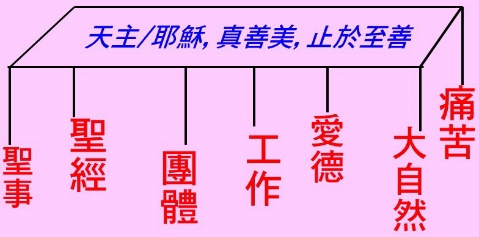 他們要做他的人民,他親自要與他們同在,做他們的天主.他要拭去他們眼上的淚痕;以後,再也沒有死亡,再也沒有悲傷.
望德：不是99.9999%的希望,是絕對的, 完全的,必然發生的,100%的希望.
  因為主與我們同在,那是全能,全善的主;
    全能,必能成就, 全善,願意成就; 所許必踐
  我命由天亦由我,我命由我亦由天(50:50)
Given grace
Accepted grace
恩寵:給予無限接受有限
我給你們一條新命令:你們該彼此相愛;如同我愛了你們,你們也該照樣彼此相愛.如果你們之間,彼此相親相愛,世人因此就可認出:你們是我的門徒.
認真選擇:決志在世跟隨主或只求來生上天堂?照樣?有多認識耶穌?(讀經練腦,祈禱養心)
選什麼? 愛與恨?夫妻對錯或婚姻永續?貪欲與神貧?個人主義或不分彼此的天國(imagine)?
修齊治平或平治齊修?(天下一家是最大的安全;不治已病治未病是最好的醫術)
民選政府的長治久安(=為他人作嫁衣裳?)或任內的收獲?(尤其炒股票的內幕消息?)
(新)宗徒之歌
——賀新教宗良14,伯多祿的繼承人,和基督一起共建天國和大同的忠僕——
緊握祢的手, 離別在晚餐樓; 三年相聚才一瞬, 情比天地厚
真情伴祢走, 青春為祢留; 年年月月夜繼日, 青絲變白頭
天底下有沒有我這樣的真朋友, 人世間有沒有人為祢分擔憂和愁
教會內有沒有我這樣的知心人, 同道中有沒有人和祢風雨同舟
生命無涯是走不盡的頭, 成敗得失是喝不完的酒
目睹那日月失明人失德, 才知道這建設天國志未酬
緊握祢的手, 離別在晚餐樓; 相聚相知恩無盡, 哭祢上木頭
濃情漸轉淡, 青春不停留; 年年月月同奮鬥, 浮沉幾春秋
雖受傷我仍然願做祢的同志者, 跌倒後我決心再為祢分擔憂和愁
走苦路我絕無悔做祢的繼承人, 懷希望我要永遠和祢風雨同舟
生命無涯是走不盡的頭, 成敗得失是喝不完的酒
等到那石爛海枯天地合, 才知道這今生還未活個夠 (徐錦堯2025.5.9)
新教宗良14誕生了,高興之餘,也感受良多
1.我填了一首歌詞,修改了許多次; 是邊哭邊寫的. 我認為那可以是教宗向耶穌的「表白」,也可以是教宗將來的的命運. 歌詞中的祢(=你) 是指耶穌.
2.大眾傳媒都強調教宗良14的「美籍」身份,其實他也有「秘魯籍」,他曾長時間為秘魯和中南美洲及普世教會服務, 是教宗方濟各的同路人. (見下面電影《戰火浮生》)
3.他有點像我們教研中心的一位已故董事馬珍娜修女,修女儘管也是美國籍,卻是長時間在香港工作,直到退休時還是教研中心董事,和我一起為香港和為中國奮鬥了大半生.
4.良14一定看過《戰火浮生》:1986電影,講1750中南美洲的傳教和教會對抗奴隸買賣; 在這較量中教會慘敗;販賣奴隸繼續,成就了今日列強的基建,繁榮和先進. 
這段對話令我難過:官:「我們要在一個真實的世界中生活,而這真實世界就是這樣的 (有奴隸;信生分離)」;教會:「不,世界變成這樣,是我們造成的……是我的決定造成的!」Thus have we made the world.....Thus have I made it.
5.希望教宗能帶領世界明白一個最最最重要的真理:   ——地球是我家,我和整個教會建設她——邁向天國,一個大同的世界,懂得不治已病治未病;只有普天同慶,才有真實安全;只有人人快樂,才有個人快樂;只有努力建設地上/今生的天堂,才有資格進入天上/永生的天堂.
6.歌詞中有幾個概念:大同是中國古人「天下為公」的夢; 天國則是四福音的唯一主題. 日月失明,是末世的景像;人失德:主要是因為全世界都把個人主義絕對化了,人人自我中心,家家/國國/教教自我中心.但我堅信:道德可補制度(宗教,民主,自由, 科學,科技)的不足,制度卻難填道德的空白.如何讓地球全部80億人安居樂業,平等相待,如何使80億人都衣食足,然後知榮辱;如何讓人都能「肯定自己,欣賞別人,學習別人,豐富自己」,應是良14的最重要挑戰.天地合:來自樂府的《上邪》天地合,乃敢與君絕,請上網找原文(除非世界終窮,我不放棄信仰和理想).有些人以為自己永遠不會死,卻死得好像從未活過一樣.
7.請為教宗祈禱,希望中梵可以在Papa良14任內建交!
中華民族(香港)的未來:陸/台一念之間:合則吉,分則凶 (戰場在台灣?百姓苦?民族復興無望?)
綠當政前的台灣:四小龍(港,台,韓,星)之首;比中國更中國;台灣在大陸曾大受歡迎;中國文化的重要繼承者(我的國學和國語:古今文選);台灣有女修會派人去國內長期培訓修女;她們十分欣賞我的中華文化修養和民族情懷,承擔海外修女訓練來自全中華區的修女(每年請我去台灣培訓她們的修女和她們的海外培訓中心);因政治而翻臉
89民運+香港黃傘黑人衣事件+南海+台海+關稅後面有什麼?永久霸權+宗教藉口?
佛教有句名言：「一念天堂,一念地獄」
原來,天堂或地獄,可以是只在一念之間.
There is a famous Buddhist saying: “One thought leads to Heaven, another to Hell.”This reveals that Heaven and Hell may be separated by nothing more than 
a single thought.
(or a mere flash of thought)
世界要永留戰爭的隱憂或達致永久的和平?只在地球上各國的一念之間,
即是:以互相防禦為主?或者
尋求共同安全? 
Will the world remain haunted by the specter of war, or will it achieve lasting peace? The answer lies in the collective choice of nations:
Will they prioritize mutual defense 
or common security?
夫妻吵架,如何善後?看他們選擇以辯贏為主,或是以家和萬事興為主,或大家能否領悟退後原來是向前的大道理.
After a quarrel: what matters more?
How a couple reconciles after an argument depends on their priorities— Is it more important to win the debate or to preserve family harmony? 
Can they grasp the profound wisdom: 
“To step back is to move forward”?
要一生輕鬆快樂?或者一生營營役役, 患得患失? 就要看你是選擇
以佔有為主? 或者是以分享為樂?
A Life of Joy or Restless Toil?
Do you wish to live lightly and joyfully, or trapped in endless striving and anxiety?The choice is yours: to cling to possession or to find joy in sharing.
在下面的對立情況中,你以為:獨樂樂,與人樂樂,孰樂?與少樂樂,與眾樂樂,孰樂?我認為選擇普天同慶,才是人間的至樂.
Which Brings Greater Happiness? Consider these contrasts: 
Solitary enjoyment or shared delight?
Pleasure for the few or joy for the many? 
I believe true and enduring happiness 
lies in celebrating with the whole world.
如果大部分基督徒都能堅決的選擇包容一切的「天國」, 效法「非以役人,乃役於人」的耶穌,教會一定會成為和平的工具.
If most Christians resolutely chose the all-embracing Kingdom of God, and 
following Jesus, who “came not to be served, but to serve”
the Church would undoubtedly become a true instrument of peace.
道家的修仙,也有一人之道或眾生之道之分:前者是個人的成仙,後者旨在度化世人,
是一條漫長而坎坷之路,類似保祿所說:我們必須經過許多困難,才能進入天主的國
In Taoist practice, there are two paths of Spiritual Cultivation: The path of self-perfection, and the path of universal salvation (delivering all humanity). The latter is long and arduous, echoing St. Paul’s words: “We must endure many hardships to enter the Kingdom of God.”
天國臨格, 世界大同,說易不易, 說難也不難.求上主賜人類都懂得作正確的選擇.
The Kingdom Come, and Universal Harmony.
Is it easy? Is it hard?
May the Lord grant humanity the wisdom to choose rightly.
得救應該很容易,因為天主願意所有人救(弟前2:4)
條件:要把以下三者做到最好:慕道,主日彌撒,家庭宗教教育 (聖經+梵二+中國文化+更豐盛的生命)
請參加和推介教研新慕道班:七月六日開課
Salvation Should Be Simple. For “God wills everyone to be saved” (1 Tim 2:4). The conditions? 
Strive to perfect these three:
1. Seeking the integration of Faith and life;  
2. Sunday Masses and sanctification of the week;
3. Religious Education at Home.
AND THE INTEGRATION OF 
Scripture + Vatican II + Chinese Culture + Abundant Life
Please join or promote our 
New Catechumenate Course: July 6th
願 復 活 的 基 督 
祝 福 你 和 你 的 家 庭
你 的 工 作
幫助你戰勝疫情和所有困難
化 危 為 機
天主愛你 主佑！